Using Communication and Multimodal Literacy Strands to Rebuild and Refresh your Reading & Writing Communities
Caroling Canning, Secondary Literacy Curriculum Specialist
Emily Stains, Coordinator of Secondary Curriculum
1
Session Learning Target
I can encourage students to read, write, and communicate collaboratively to best prepare globally literate learners.
2
Agenda
Our agenda for today has been carefully created to help English teachers understand our overarching vision and purpose before identifying key evidence-based literacy practices that help students grow in their literacy skills to become lifelong learners. The difficulty can come in taking the theory and bringing it to practice. So, once we define our why and calibrate how this can be achieved, we will unpack the instructional moves teachers can do in the classroom.
Defining our Why
Calibrating our How
Unpacking our What
Defining Our Why (1 of 2)
4
What does it mean to be globally literate?
Defining Our Why (2 of 2)
Our goal is to create globally literate students. What does this look like?
Globally literate students meaningfully engage and contribute in their communities after their pre-kindergarten to 12th grade experience as active participants. What does this look like in action in our communities to be good readers, writers, thinkers, and communicators?
For example, the data is clear that levels of literacy directly impacts a person’s overall wellness (Ehmann et al, 2020), quality of life (Berkman et al, 2011), and access to diverse opportunities (UNESCO, 2020)
Communicating effectively is a mainstay in every post-high school avenue and directly touches every college, career, and service opportunity
Virginia Department of Education highlights 17 career clusters. Do any require students to read, write, communicate, and critically think?
All of them have this requirement! It doesn’t matter the pathway our students choose; our job is to ensure they have the tools to enter any scenario they choose to be globally literate.
[Speaker Notes: Berkman N.D., Sheridan S.L., Donahue K.E., Halpern D.J., Crotty K. Low health literacy and health outcomes: An updated systematic review. Ann. Int. Med. 2011;155:97–107. doi: 10.7326/0003-4819-155-2-201107190-00005.

https://www.ncbi.nlm.nih.gov/pmc/articles/PMC7084276/#:~:text=Individuals'%20health%20literacy%20is%20closely,health%20and%20quality%20of%20life.

https://en.unesco.org/themes/literacy]
“Literacy is a fundamental human right and the foundation for lifelong learning. It is essential to social and human development in its ability to transform lives.” 

(Credit: UNESCO, 2013)
7
Calibrating Our How
8
Calibration through evidence-based practices
To accomplish our task, we have to identify the evidence-based practices that help our goal materialize:

We need to integrate disciplinary literacy intentionally and meaningfully. Our subject is that natural connector between all other disciplines.
We need to use, model, and highlight multiple and social literacies. Multiple literacies may be a new term for you, but we use it constantly in how we “read” the world. This could come from podcasts, social media, blogs, or infographics. Social literacies are the ways that we make meaning about the world when done in collaboration with others. We are fortunate to have an entire strand focused on these key practices!
This next idea coincides with multiple and social literacies. Teachers can foster environments that boost engagement and increase student motivation because our content uses connection to the self, to other texts, and to the world to make meaning.
When we form communities and embrace diverse stories, we help students foster and appreciation for multicultural perspectives.

(NCTE, 2020)

Communication is how we form connection; connection breeds and facilitates change. So, if we want our students to feel the hope of change, we have to embrace communication.
[Speaker Notes: https://ncte.org/statement/adolescentliteracy/]
Calibrate
Think about your students and your classrooms over the last two years. Would you identify any of the themes below as struggles you’ve seen in your students?
Lack of motivation
Lack of academic engagement
Lack of ability to engage in content areas conversations
Lack of sense of self or identity
Decrease in a perception of themselves as capable students
Decrease in a sense of agency to address social problems
Decrease in grades and test scores
Calibrating Our How: Finding Due North
Here’s the best news. By highlighting practices that help foster communities where all students are seen, heard, and valued, researchers found INCREASES in each of the bullet points listed on the previous slide (Credit: NYU Metro Center, 2021).

Ready to see motivated students? Engage them in the learning process!
Ready to see students more engaged? Provide opportunities for them see themselves in our lessons and on our walls!
Ready to see students grown in their ability to have academic conversation? Build learning spaces for them to practice these skills after they’ve been modeled!
Calibrating Our How: The Science of Learning
How do students understand new ideas?
Model and scaffold instruction until independence.
Be explicit with explanations, models, and examples.
How do students learn and retain new information?
Use low stakes practice time.
How do students solve problems?
Explicit, focused, clear feedback.
How does learning transfer to new situations in and out of the classroom?
Provide time for students to build background knowledge.
Credit: Deans for Impact, 2016
Unpacking Our What (1 of 2)
Practical, tangible strategies to use tomorrow
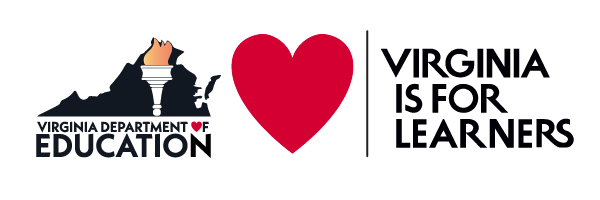 13
Unpacking Our What (2 of 2)
Best Practice #1: Using inquiry design activities to jumpstart learning
Question Formulation Technique 
Texts with a Twist 
Best Practice #2: Reading and writing through mentor texts
Writing Lab 
Transcribe
Analyze
Imitate 
Best Practice #3: Prioritizing collaborative opportunities to enhance writing ability
Team Writing Analysis with Sentence Frames for Support 
Single-point Rubric for the Win!
Best Practice 1:
Inquiry Design Activities
Define the Strategy: An inquiry design activity helps students generate and develop ideas through a teacher-created question or by analyzing texts to apply what they’ve learned in student-generated writing. (Writing Next, 2007)

Research Connection: 
Engages readers in community to motivate them through collaboration (NCTE, 2020)
Provides opportunities for students to practice their critical thinking by analyzing texts before writing (NCTE, 2018)
Apply learning with authentic performance assessments (NCTE, 2018)
Best Practice #1: Inquiry Design Activities
Generating Questions
Resources:
Overview of Strategy: Question Formulation Technique 
English-Specific Examples: QFT in English
Strategy 1: Question Formulation Technique Example (1 of 2)
QFocus: “Landscape with the Fall of Icarus” (1560)
Ask as many questions as you can.
Do not stop to discuss, judge, or answer questions.
Write down every question exactly as it is stated.
Change any statement into a question.
Number your questions.
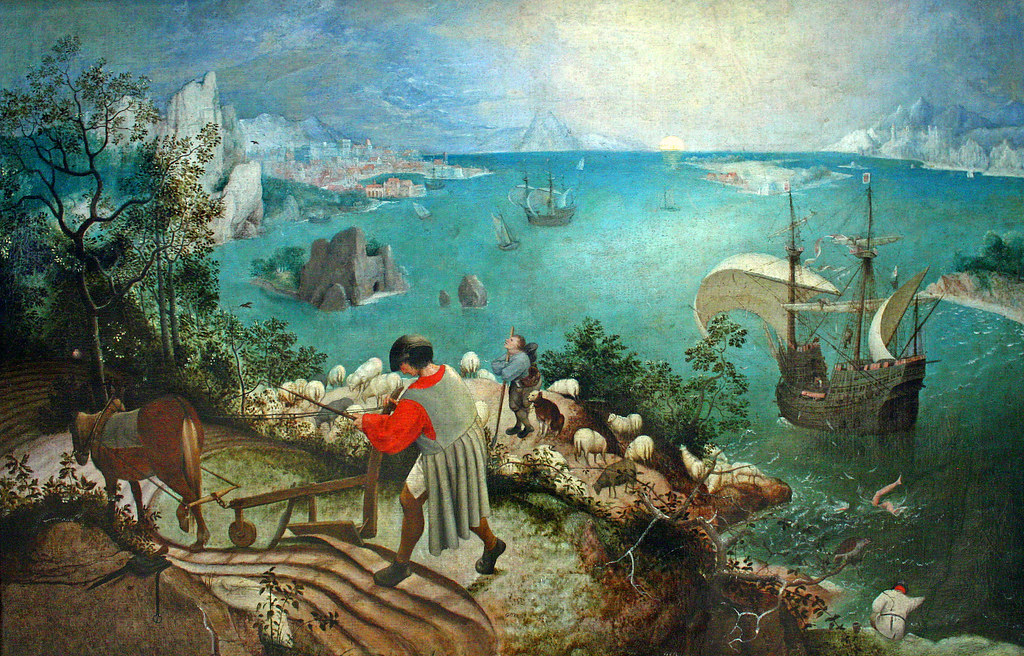 Strategy 1: Question Formulation Technique Example (2 of 2)
QFocus: “Landscape with the Fall of Icarus” (1560)

6. Decide & label if each question is a closed (C) or an open (O) question.

7. Choose your top three questions you want answered by the end of the session today. Circle the number.

8. Notice the order where your questions fell.
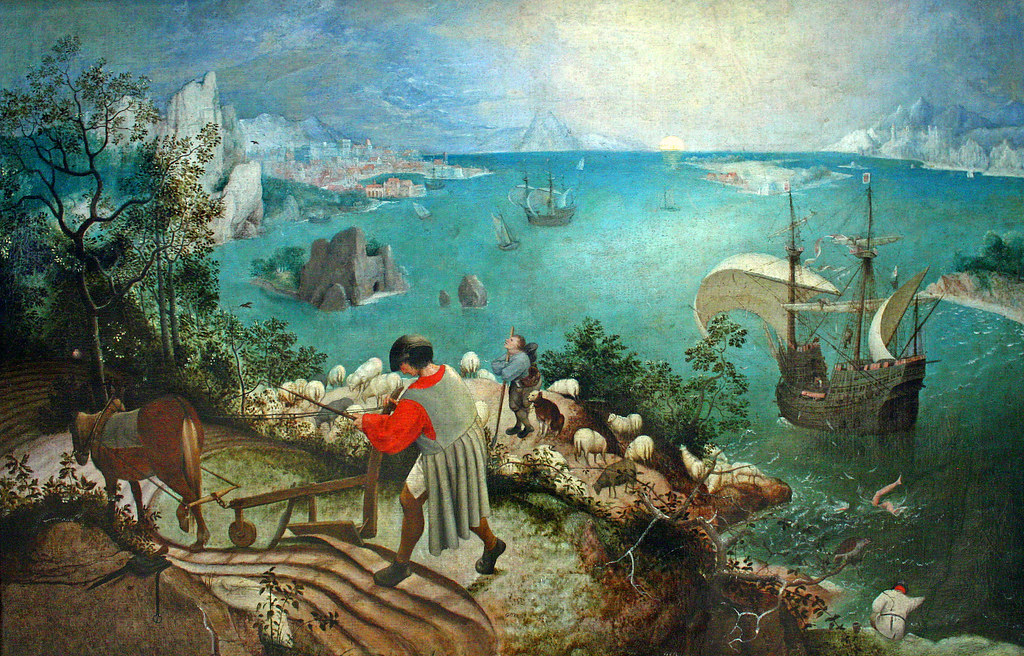 Strategy 2: Texts With a Twist (1 of 2)
Resources:
Paired text
“The Myth of Daedalus and Icarus” by Ovid (CommonLit)
“Landscape with the Fall of Icarus” by William Carlos Williams
“Icarus” by Edward Field
Strategy 2: Texts With a Twist (2 of 2)
Resources:
Argument Games (Teaching Writing, 2018)
“Provoking Change Through Text” Lesson Plan (VDOE Comprehensive Instructional Plan)
“Analyzing Rhetoric in Persuasive Speeches” Lesson Plan (VDOE Comprehensive Instructional Plan)
Socratic Seminar Guides & Lesson Plans (ReadWriteThink, 2022)
Best Practice #2:
Teaching Reading and Writing 
with Mentor Texts
Define the Strategy: What is a mentor text?  “A mentor text is any text that can teach a writer about any aspect of a writer’s craft, from sentence structure to quotation marks to show don’t tell.”
— JEFF ANDERSON MECHANICALLY INCLINED
Isn't this how people learn to do something unfamiliar? We stand next to someone who knows how to do it. We watch him or her carefully, analyzing what the person does and then copying those actions as closely as we can.There's a lesson for writing teachers here. If we want our students to write persuasive arguments, interesting explanatory pieces, or captivating narratives, we need to have them read, analyze, and emulate persuasive arguments, interesting explanatory pieces, and captivating narratives.	
–KELLY GALLAGHER Making the Most of Mentor Texts


Research Connection: 
The Communication Symphony (CMSi, 2021)
8 Tips for Teaching with Mentor Texts (Edutopia, 2017)
Multimedia Mentor Texts (NCTE, 2019)
Strategy 1:
Teaching Reading and Writing 
with Mentor Texts: Transcribe
Resources:
Build Your Stack: Curating a Menu of Mentors (NCTE, 2021)
8 Tips for Teaching With Mentor Texts (Edutopia, 2017)
Example 1
Strategy 2:
Teaching Reading and Writing 
with Mentor Texts: Analyze
Resources:
Writing lab example 
Driving questions for text analysis discussion
Collaborative templates for any class type (Theresa Wills)
Example 2
Strategy 3:
Teaching Reading and Writing 
with Mentor Texts: Imitate
Resources:
Writing lab example 
Collaborative templates for any class type (Theresa Wills) 
Gallery Walk
Example 3
Best Practice 3: Prioritizing Collaborative Opportunities to Enhance Writing Ability
Define the Strategy: Collaborative writing includes peer feedback instead of unidirectional corrections from the teacher. Science proves that students respond more reflectively and constructively, they discuss the content they are working with, and, as a result, they make significant changes in their own writing when we provide them opportunities for collaboration throughout the creation process. (López-Pellisa, 2020)

Research Connection: 
Activating Learning: Teaching for Metacognition (NCTE, 2016)
Teacher clarity: 5 steps from John Almarode (2019)
Effectiveness of Collaborative Writing… benefits for ELs (Creative Education, 2020)
Strategy 1: Team Writing Analysis with Sentence Frames for Support
Resources
Question frames for support in asking clear, connected questions during writing conversations
Interactive slides for collaborative support during writing time, (Theresa Wills)
Strategy 2: Single-point Rubric for the Win!
Resources
Meet the Single Point Rubric, (Cult of Pedagogy, 2015)
6 Reasons to try a Single-Point Rubric, (Edutopia, 2017)
Leveraging Peer Power to Improve Writing, (Edutopia, 2020)
Strategy 2: Example
Takeaways…
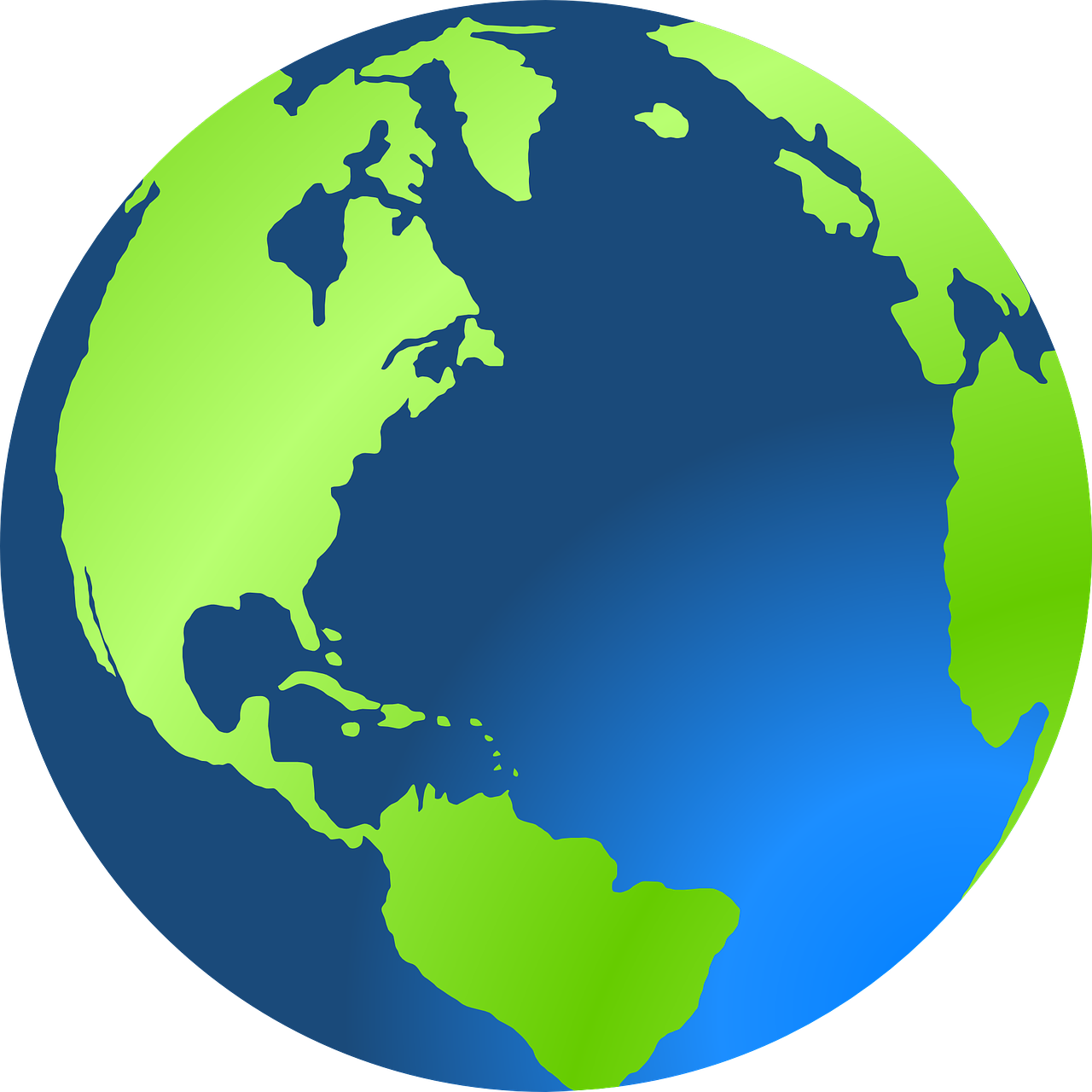 Collaborative opportunities to read, write, and create mean supporting higher level, critical thinking that ensures kids are growing towards becoming more globally literate citizens. 
Teaming is not time wasted when we front load correctly. 
ALL students deserve models, clear expectations, and timely feedback. This also goes for group and partner work activities. 
Reading and writing have to happen in shared spaces. 



…this is all awesome, but…
The number one determinant of your students’ success…
…is YOU.
Continue your learning
High school learning labs: 
Extend your thinking and application based on something you’ve tried, or want to try, in your classroom.
Hands on practice with facilitators and colleagues. 
Tangible takeaways that are immediately actionable. 
Opportunities to connect with fellow literacy leaders.
Next Steps
Select at least one of the evidence-based practices we highlighted today: inquiry design activities, reading & writing through mentor texts, and prioritizing collaborative opportunities to enhance writing ability.
Select at least one of the lesson strategies from the practice to try or strengthen in your classroom before the learning lab.
See the table below
Join us for the learning lab!
References
Berkman N.D., Sheridan S.L., Donahue K.E., Halpern D.J., Crotty K.(2011). Low health literacy and health outcomes: An updated systematic review. Annals of Internal Medicine, 155: 97-107.


Ehmann, A. et al, (2020). The relationship between health literacy, quality of live, and subjective health: Results of a cross-sectional study in a rural region in Germany. International Journal of Environmental Research and Public Health, 17(5), 1683.


Filkins, S. (2022). Socratic seminars. Read Write Think. https://www.readwritethink.org/professional-development/strategy-guides/socratic-seminars

Graham, S. et al. (2007). Writing next: Effective strategies to improve writing of adolescents in middle and high schools. Carnegie. https://www.carnegie.org/publications/writing-next-effective-strategies-to-improve-writing-of-adolescents-in-middle-and-high-schools/

National Council of Teachers of English (2018). A call to action: what we know about adolescent literacy instruction. https://ncte.org/statement/adolescentliteracy/.


Peoples, L. and Hester, M. (2021). Transforming our public schools: The foundations of culturally responsive-sustaining education [PowerPoint slides]. NYU Metro Center.

The Science of Learning. (2016).  https://deansforimpact.org/wp-content/uploads/2016/12/The_Science_of_Learning.pdf. 

Teaching Writing. (2018). Argument games! Play these fun games to practice analyzing arguments and writing arguments. Teaching Writing.org. https://www.teachwriting.org/612th/2018/1/22/5-collaborative-and-interactive-games-to-practice-argument-writing

“What Is the QFT?” (2022).  Right Question Institute. https://rightquestion.org/what-is-the-qft/.


UNESCO. (2020) Literacy. https://en.unesco.org/themes/literacy.


UNESCO. (2013). Transforming our world: The 2030 agenda for sustainable development. https://sdgs.un.org/2030agenda
Supplemental Reading
VDOE Comprehensive Literacy: English Instructional Plans (VDOE, 2021)
8 Tips for Teaching with Mentor Texts (Edutopia, 2017)
Multimedia Mentor Texts (NCTE, 2019)
The Communication Symphony (CMSi, 2021)
Build Your Stack: Curating a Menu of Mentors (NCTE, 2021)
8 Tips for Teaching With Mentor Texts (Edutopia, 2017)
Activating Learning: Teaching for Metacognition (NCTE, 2016)
Teacher clarity: 5 steps from John Almarode (2019)
Effectiveness of Collaborative Writing… benefits for ELs (Creative Education, 2020)
https://movingwriters.org/2016/11/07/the-only-four-questions-youll-ever-need-to-ask-your-writers/
https://www.theresawills.com/templates (Wills, 2022)
Meet the Single Point Rubric, (Cult of Pedagogy, 2015)
6 Reasons to try a Single-Point Rubric, (Edutopia, 2017)
Leveraging Peer Power to Improve Writing, (Edutopia, 2020)
Disclaimer
Reference within this presentation to any specific commercial or non-commercial product, process, or service by trade name, trademark, manufacturer or otherwise does not constitute or imply an endorsement, recommendation, or favoring by the Virginia Department of Education.